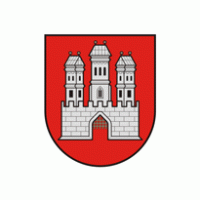 Zahraniční stáž ERASMUS +Slovensko -Bratislava
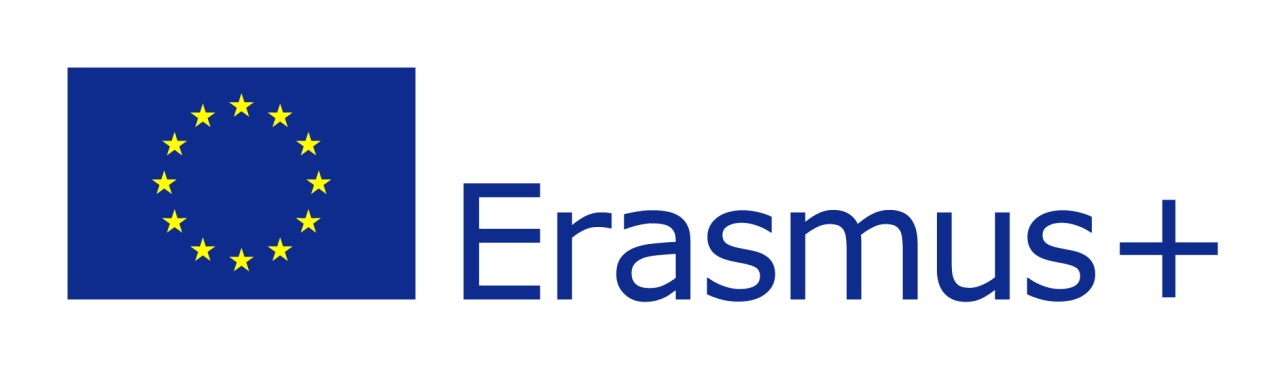 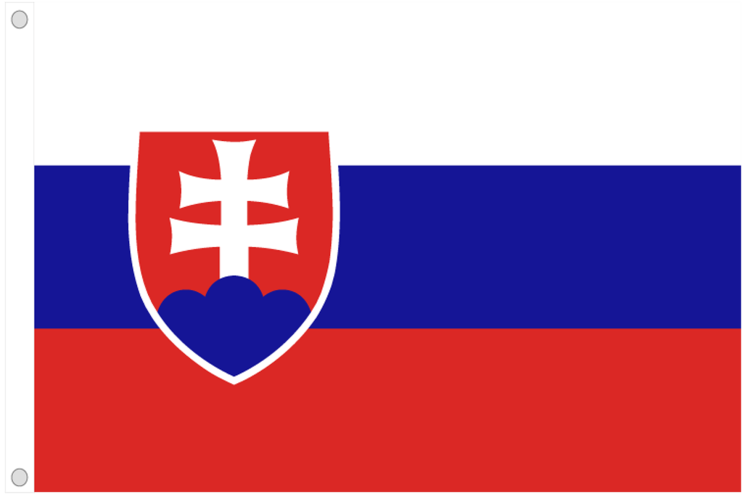 20.11. – 3.12. 2016
Projekt 2016-1-CZ01-KA102-023206 „Učíme se v Evropě“
Kde jsme se učili?
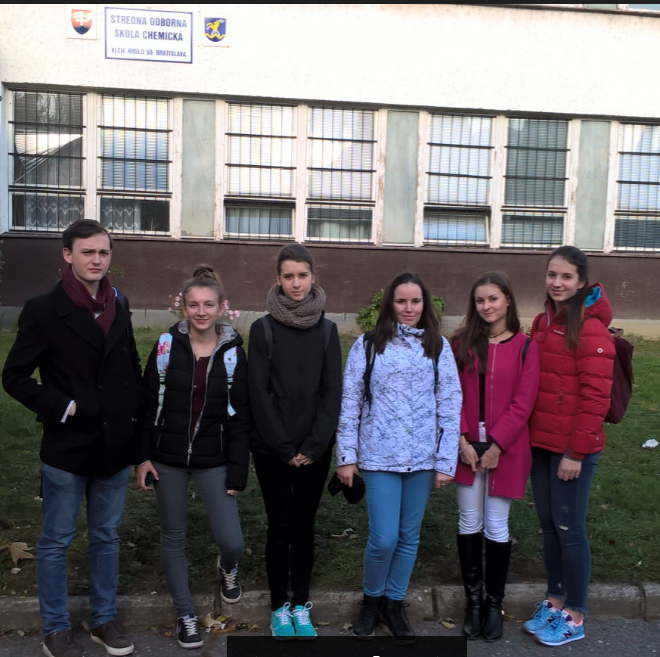 Vlčie hrdlo 50, 821 07 Bratislava
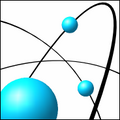 http://www.sosch.sk
Co jsme dělali?
laboratorní práce v oblastech volumetrické a spektrální analýzy, chemické technologie a mikrobiologie
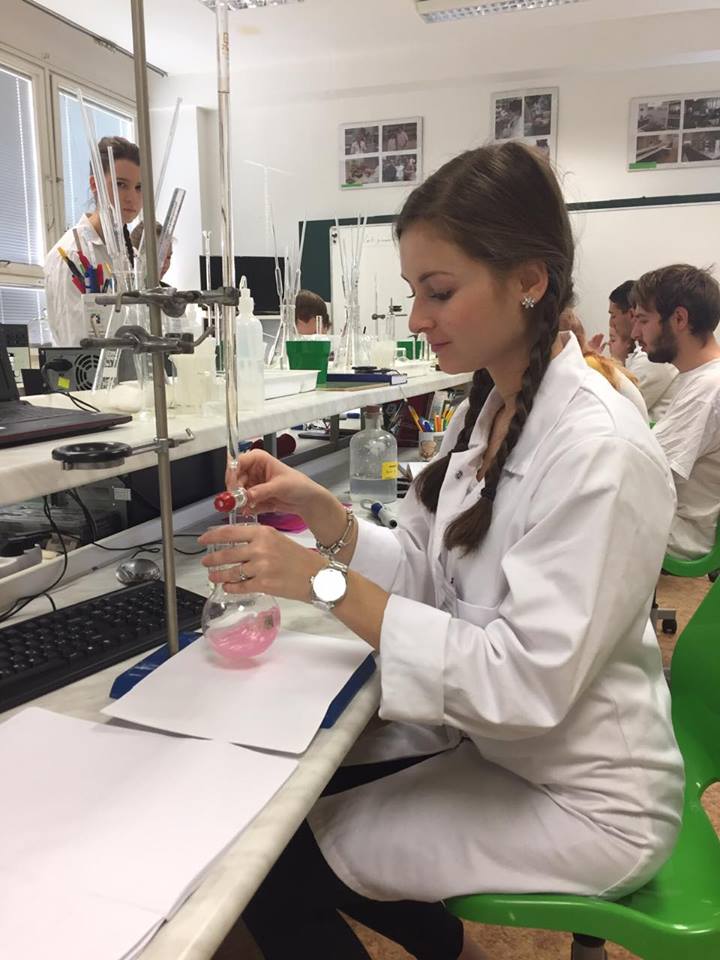 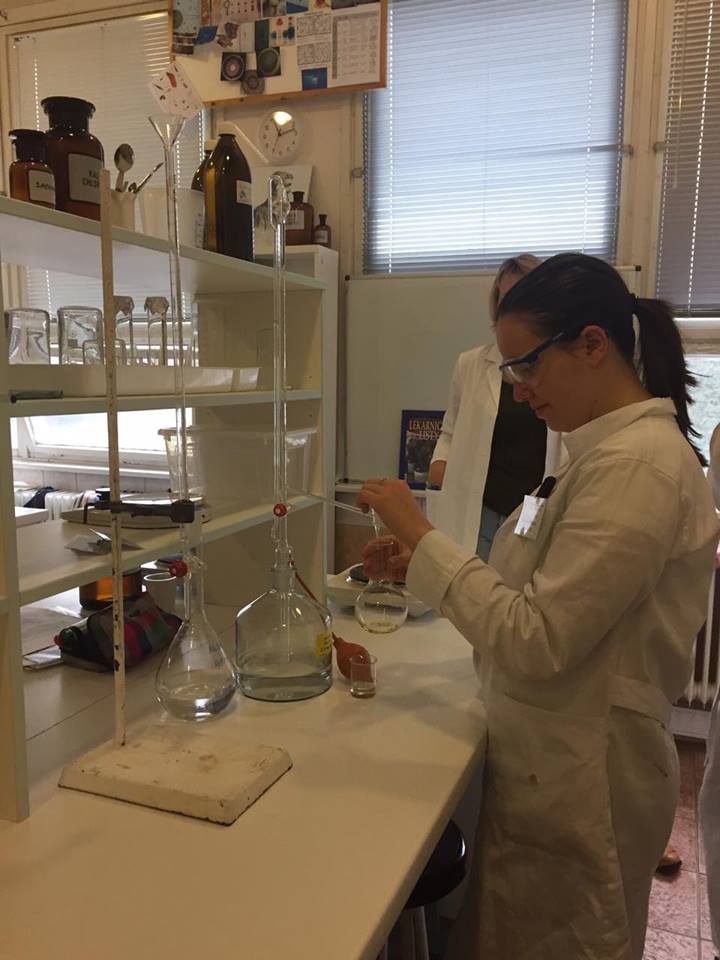 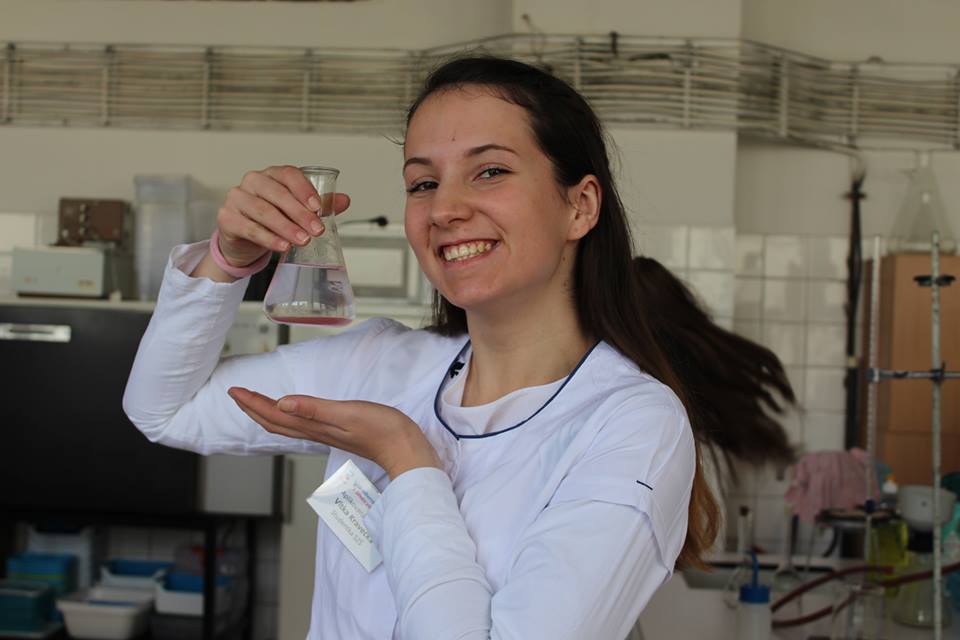 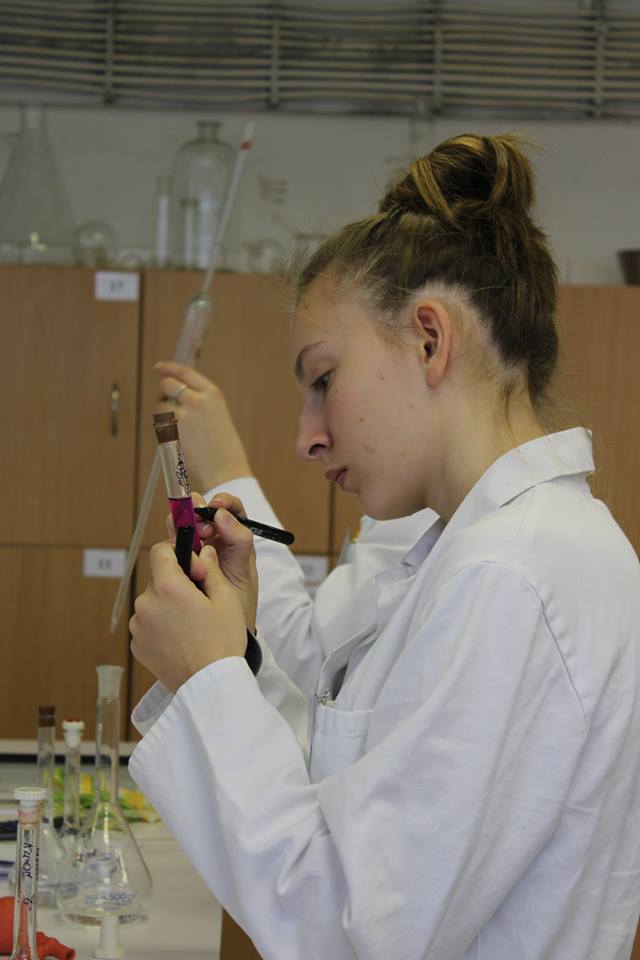 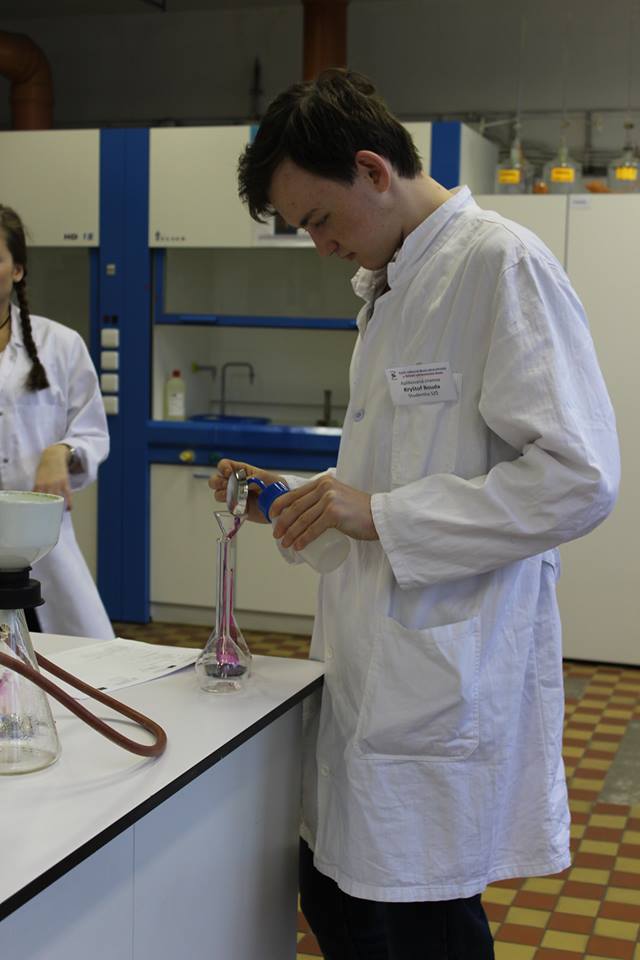 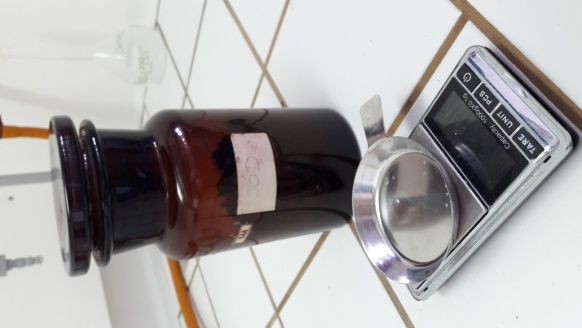 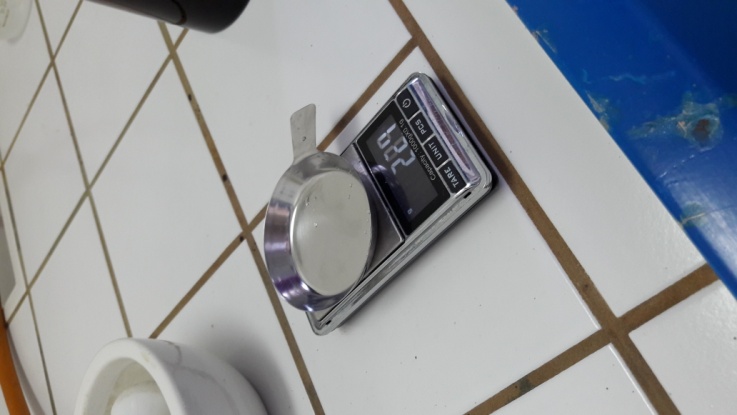 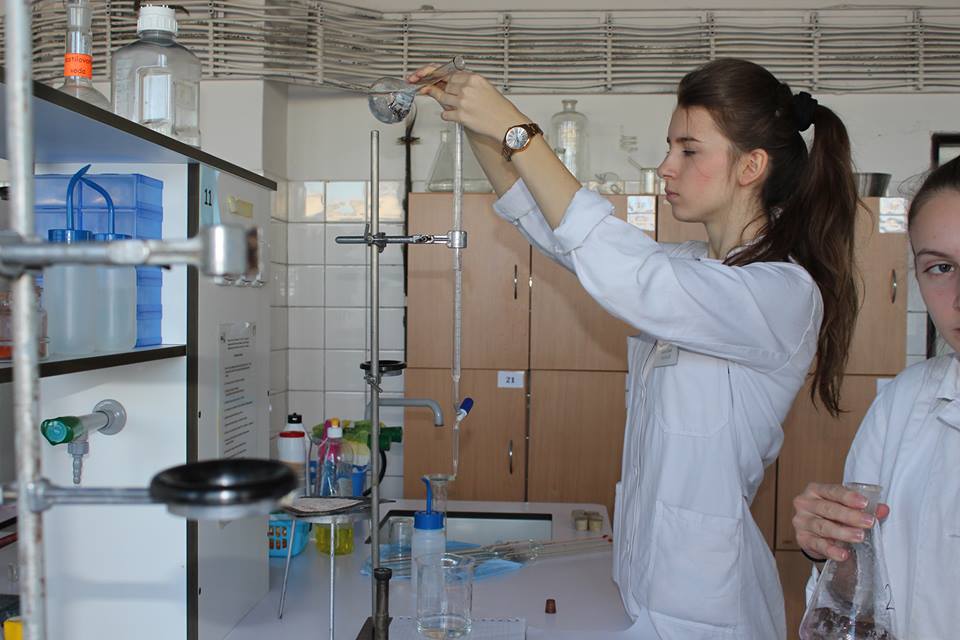 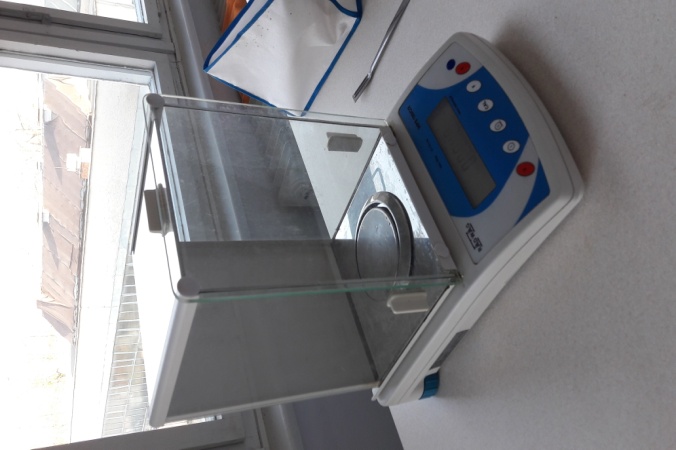 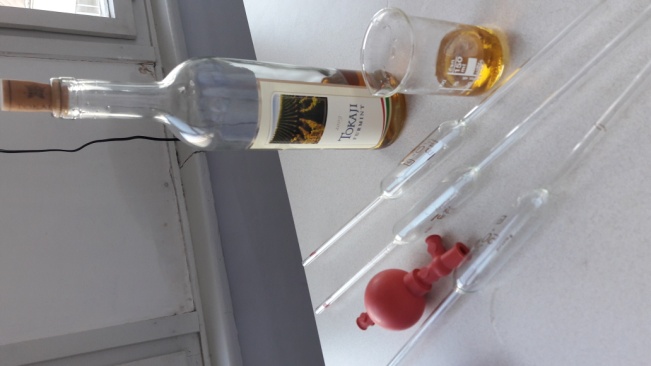 Kde jsme bydleli?
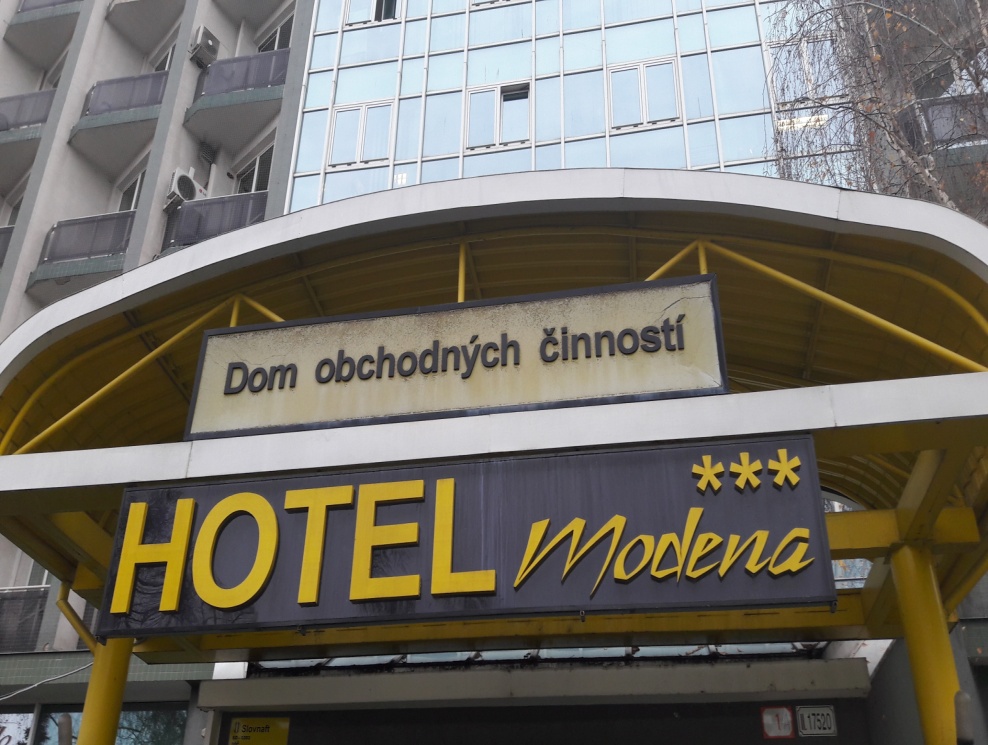 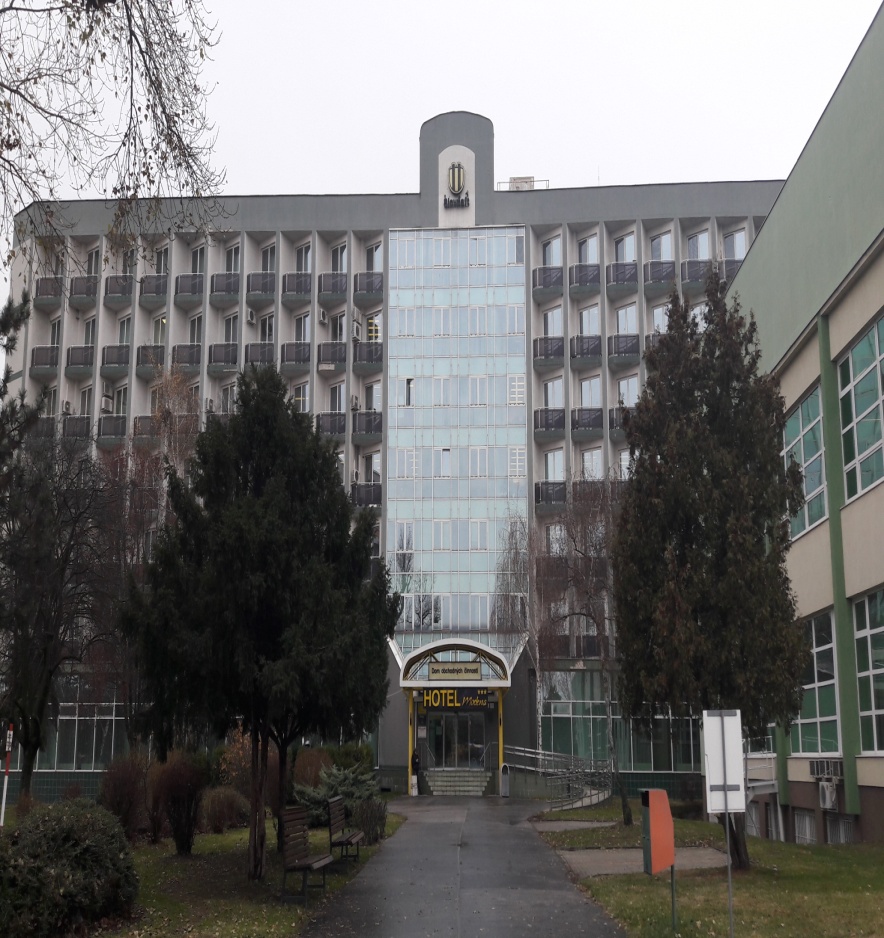 https://www.hotelmodena.sk/index.html
Vlčie hrdlo 2222/1, 824 12 Bratislava
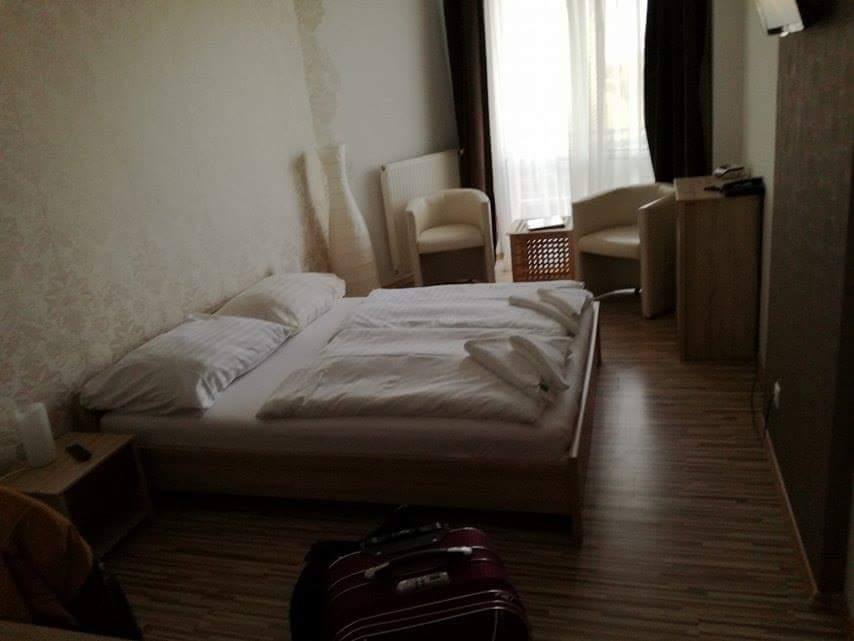 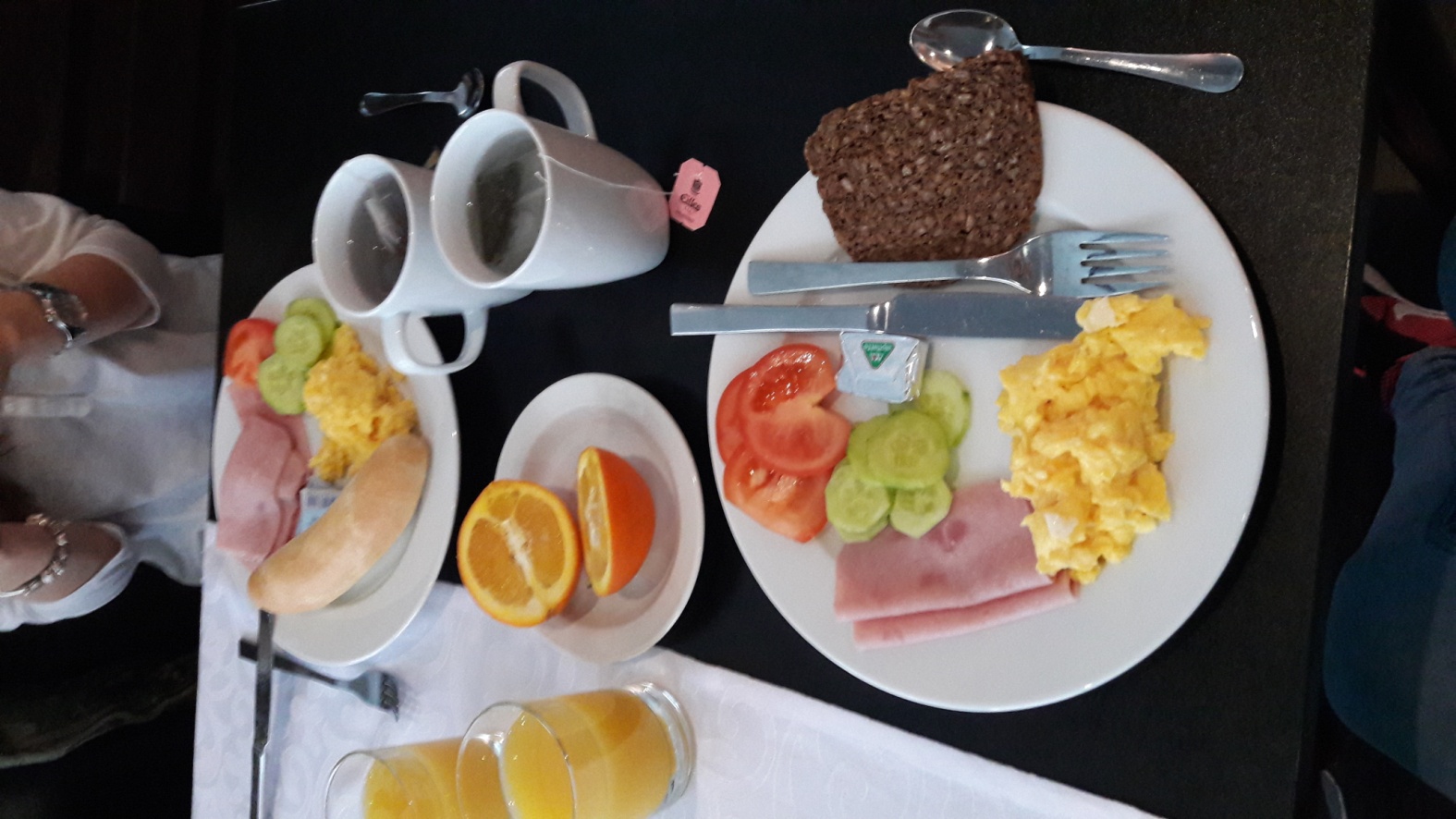 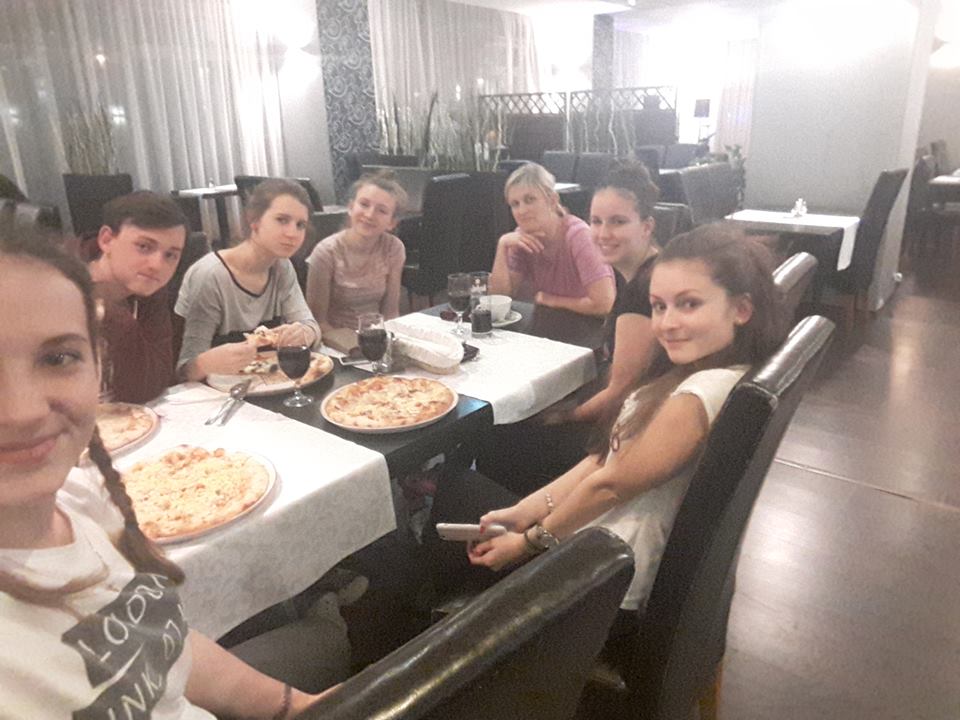 Největší výhoda našeho ubytování byla krátká cesta do školy – cca 10 min, vyhnuli jsme se ranním zácpám a předešli jsme pozdním příchodům
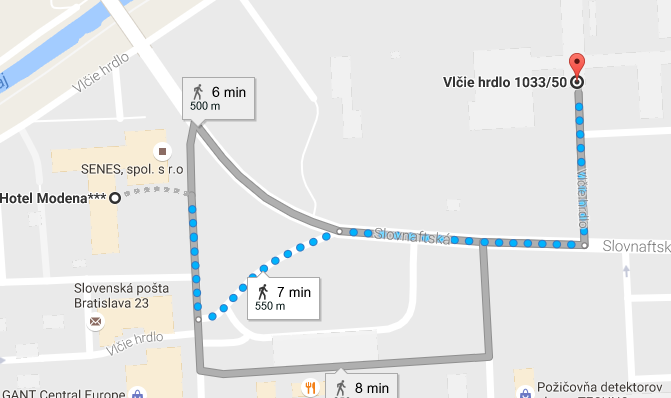 Poznávání Bratislavy
Po dokončení prací ve škole a napsaní protokolů jsme objevovali krásy Bratislavy
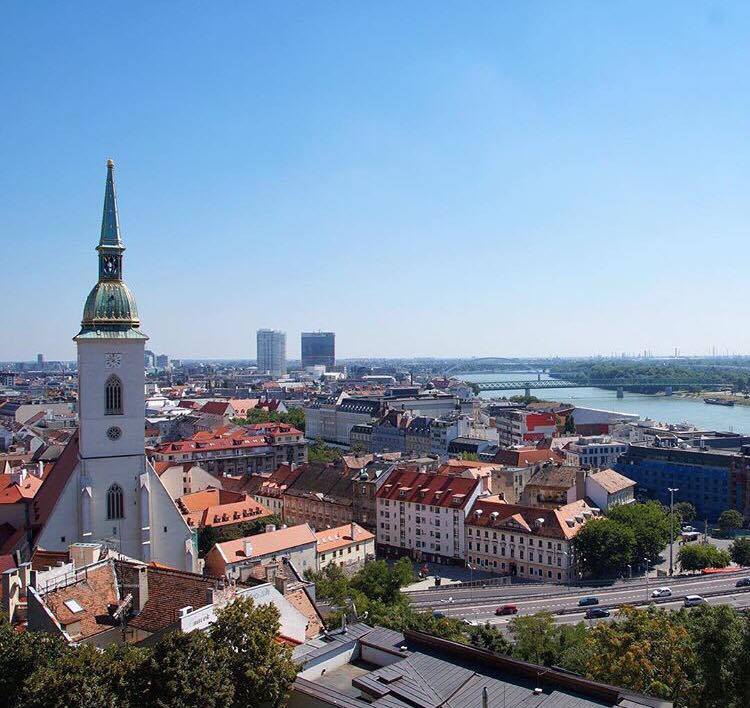 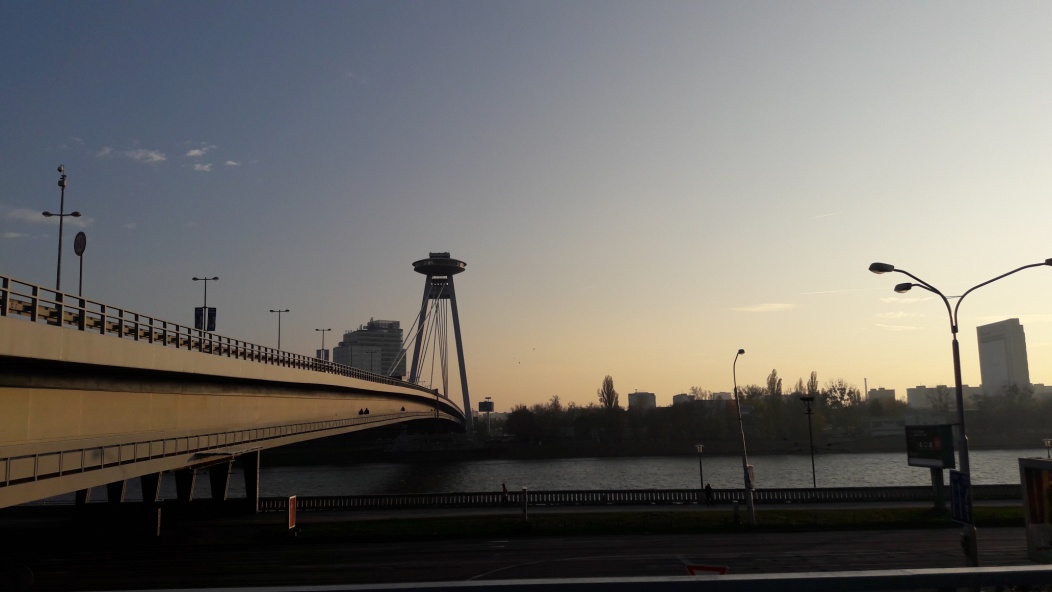 Most SNP = most slovenského národní povstání
Pohled na Staré Město
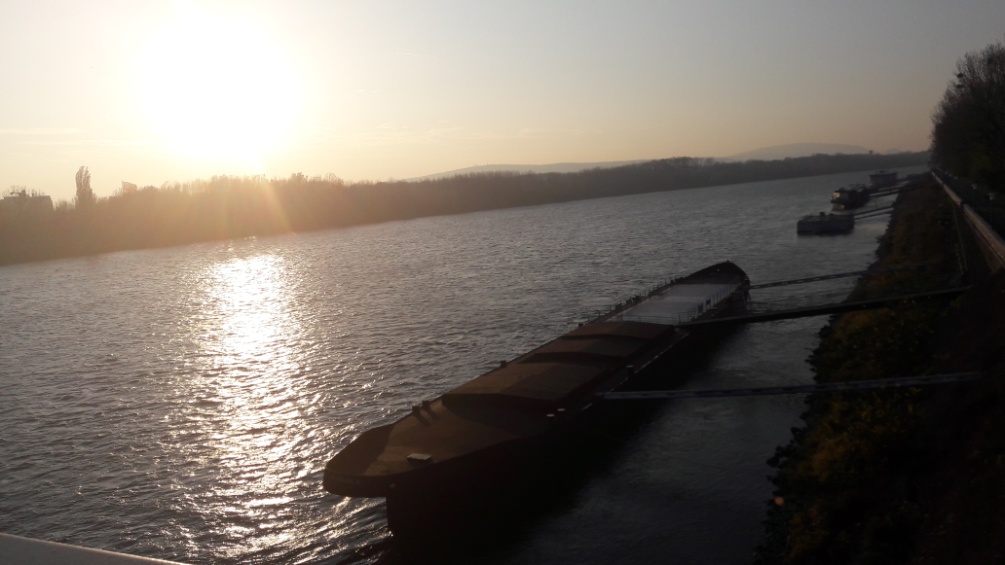 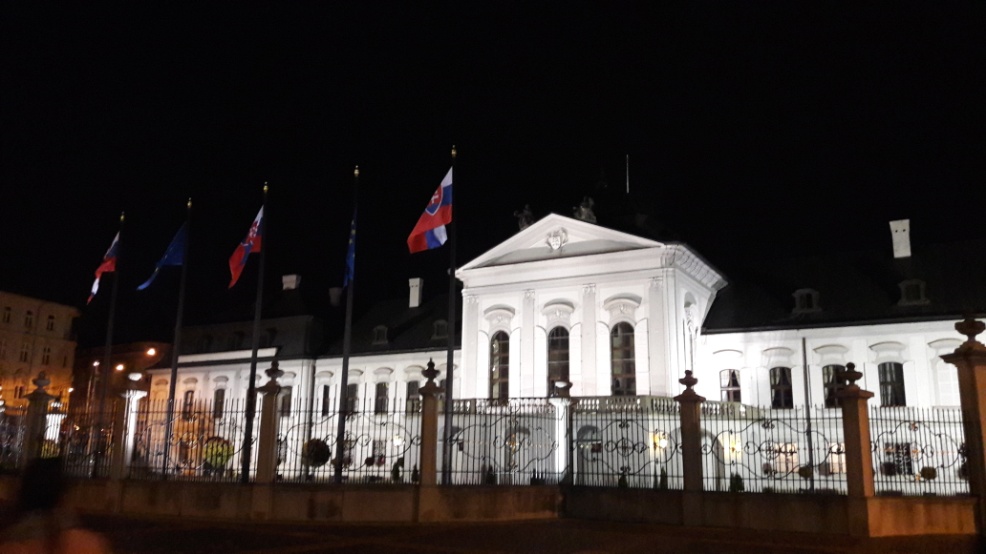 Dunaj
Prezidentský palác
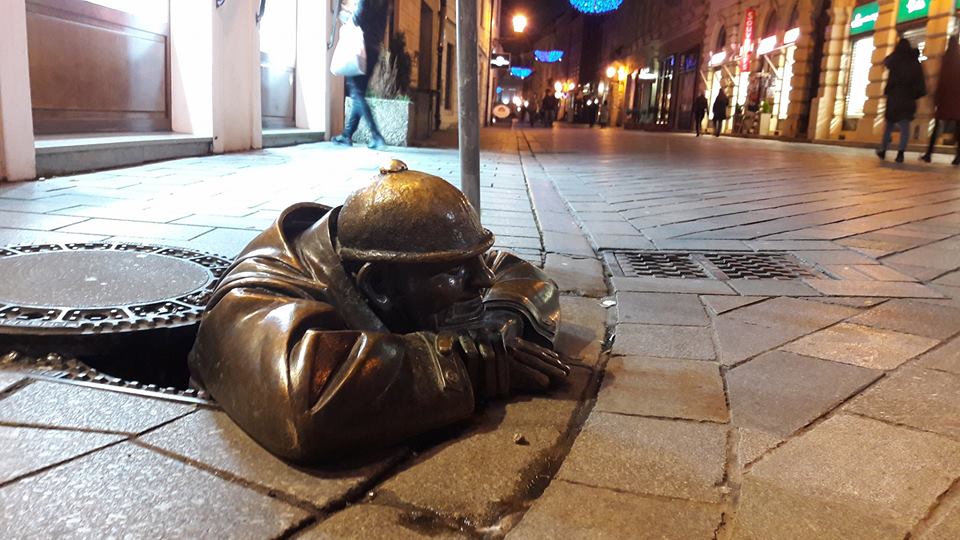 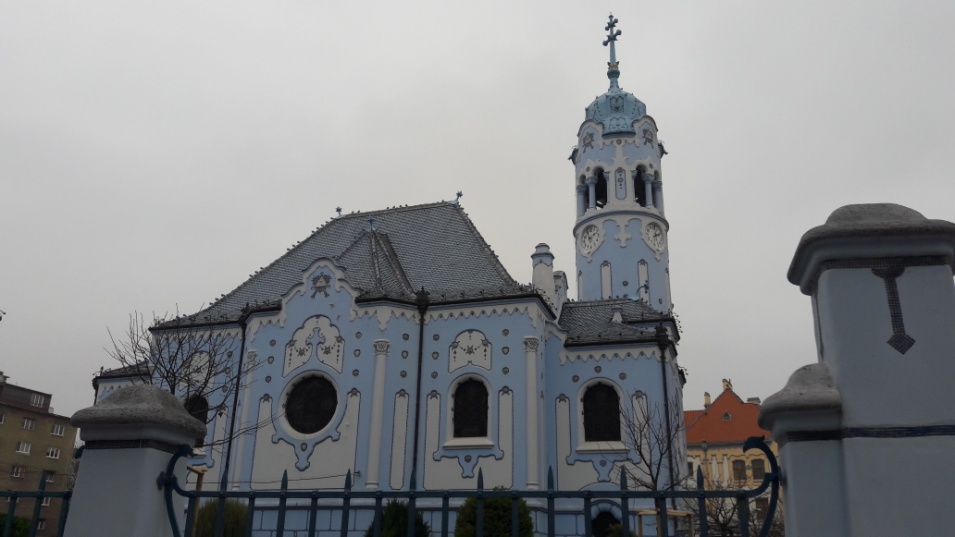 Čumil
Kostel sv. Alžběty Uherské
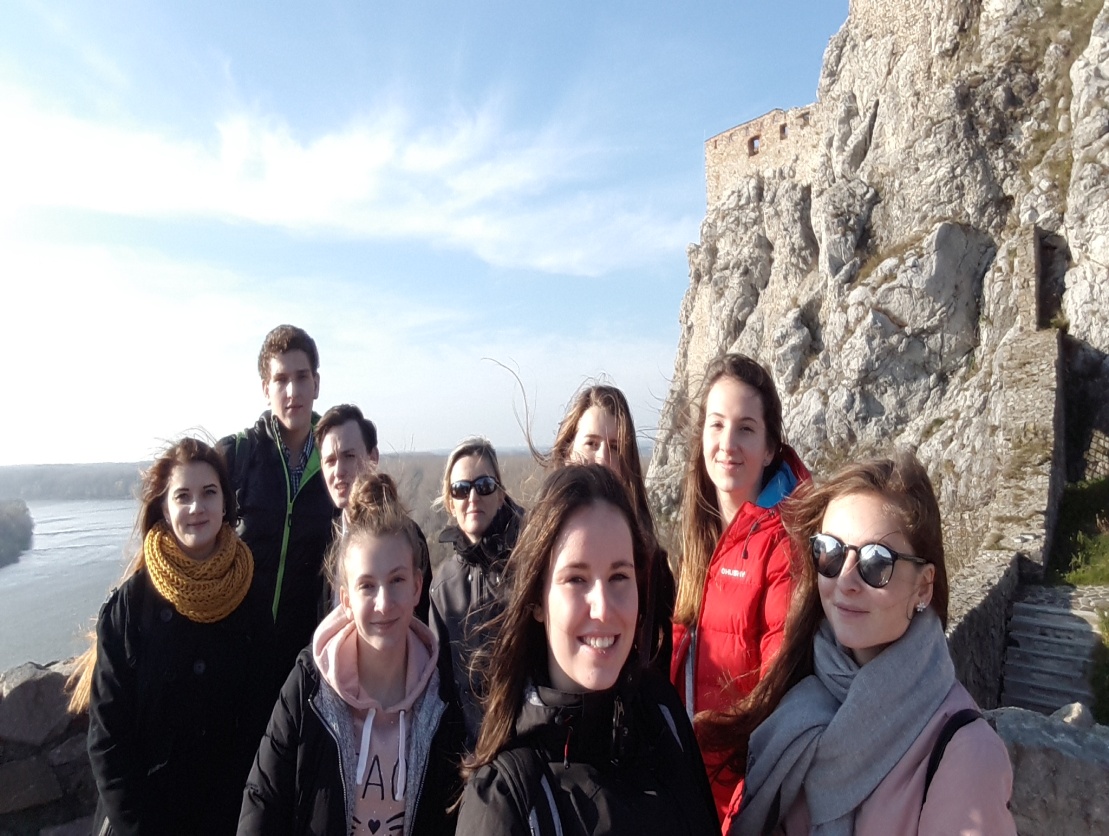 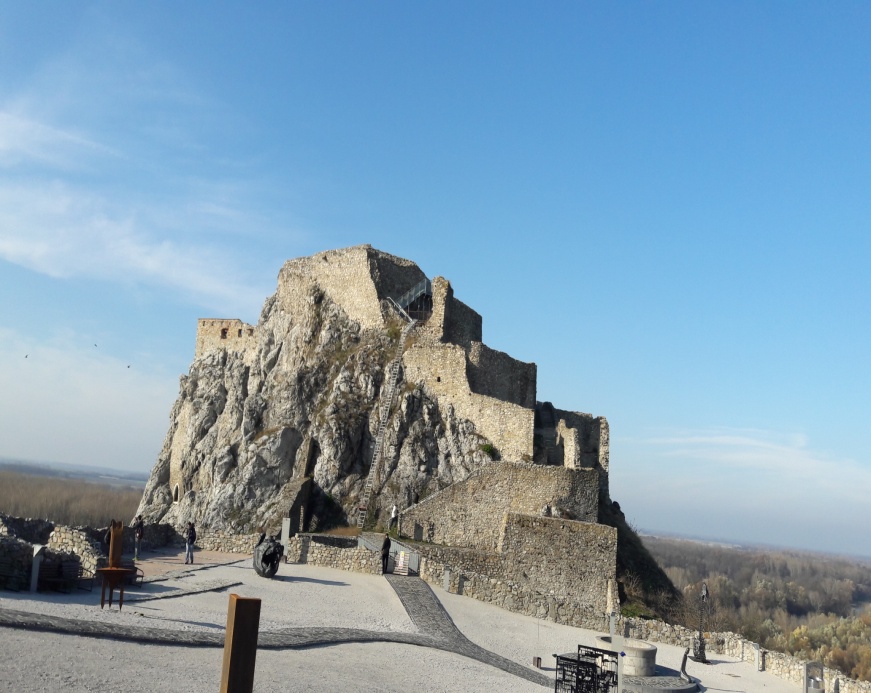 Děvín
Navštívili jsme i výstavu COSMOS DISCOVERY a o víkendu jsme zajeli na výlet do Vídně
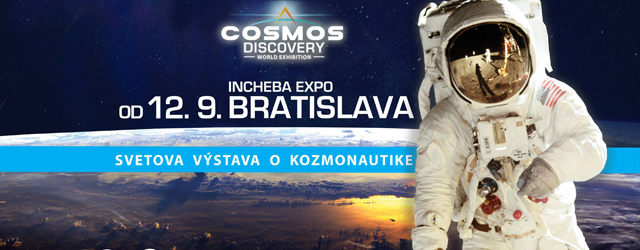 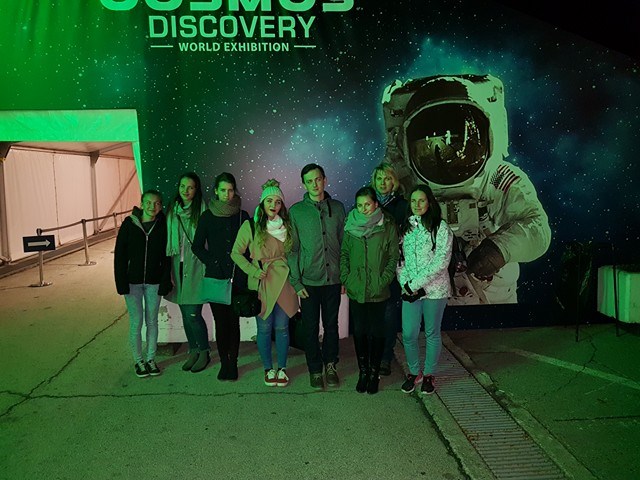 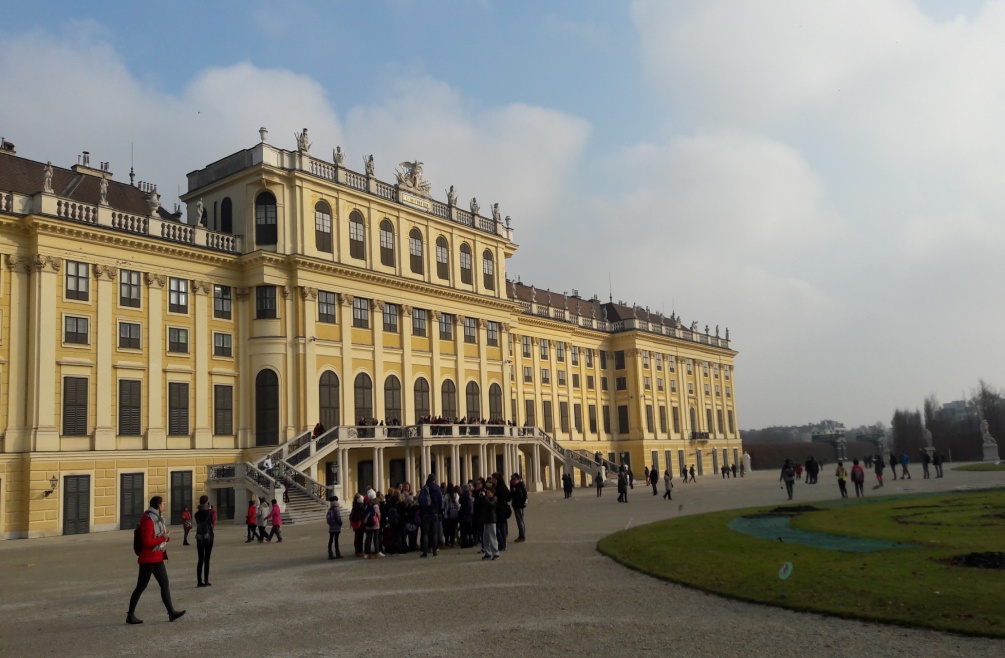 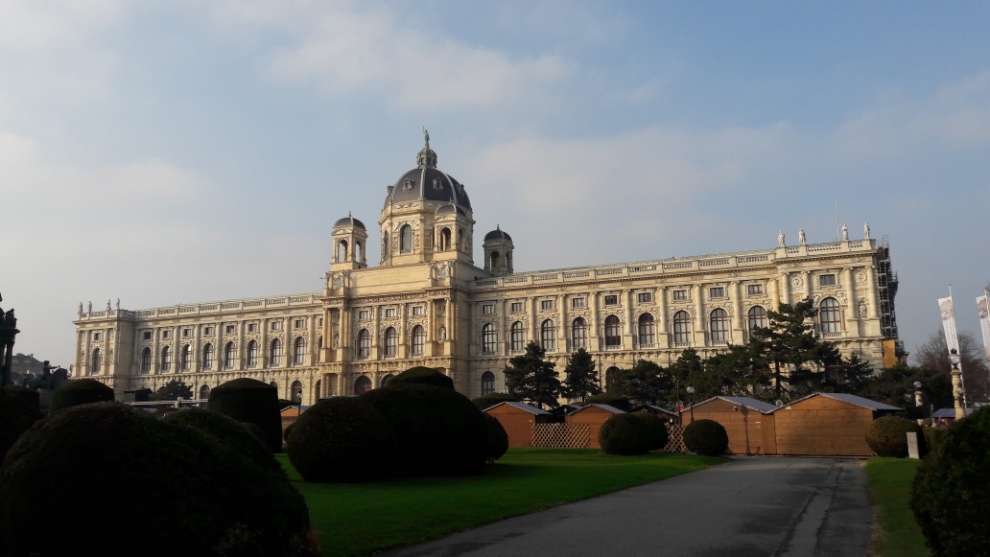 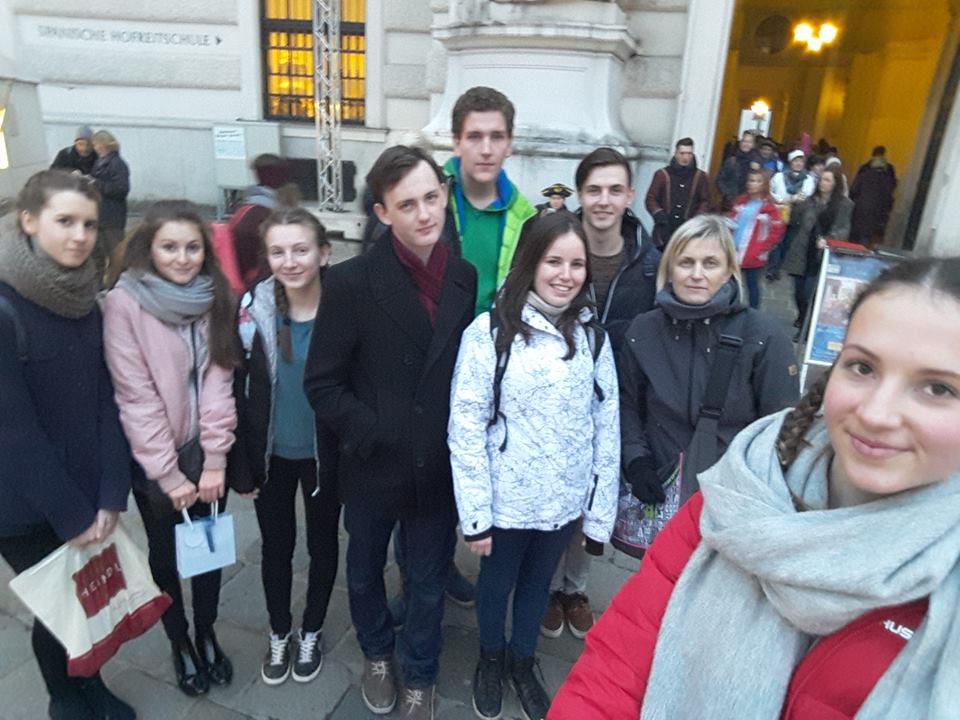 Naše zážitky TOP/OUT
Výuka v laboratoři galenické farmacie 
Neměla jsem peníze na lístky a nikdo mi nechtěl rozměnit 
Vymoženosti  v laboratoři  pohodlnější stoly 
PŘÍŠERNÝ vedro ve škole! 
Výlet do Vídně 
Milí a ochotní lidé 
Pár slov ze stáže
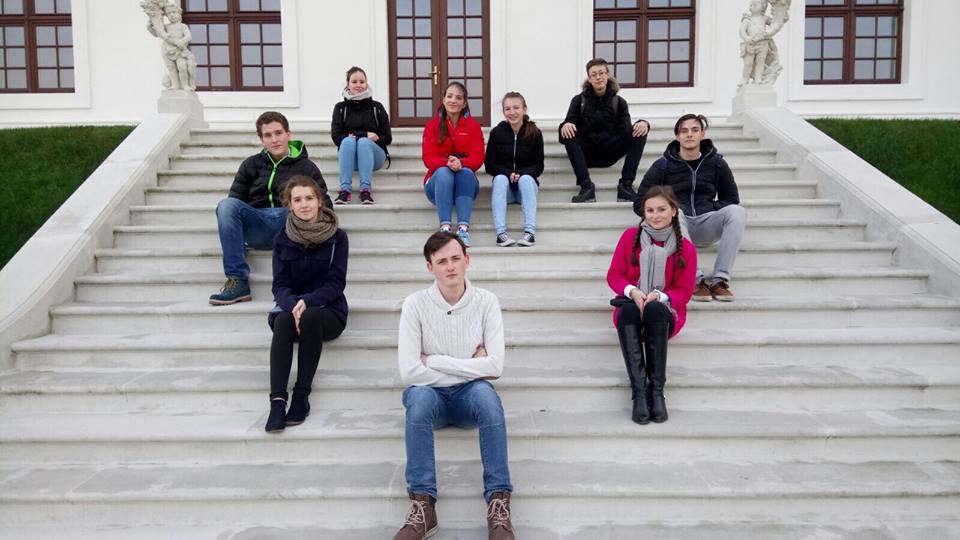 Stáž se nám moc líbila a doporučujeme Vám zúčastnit se  projektu ERASMUS +